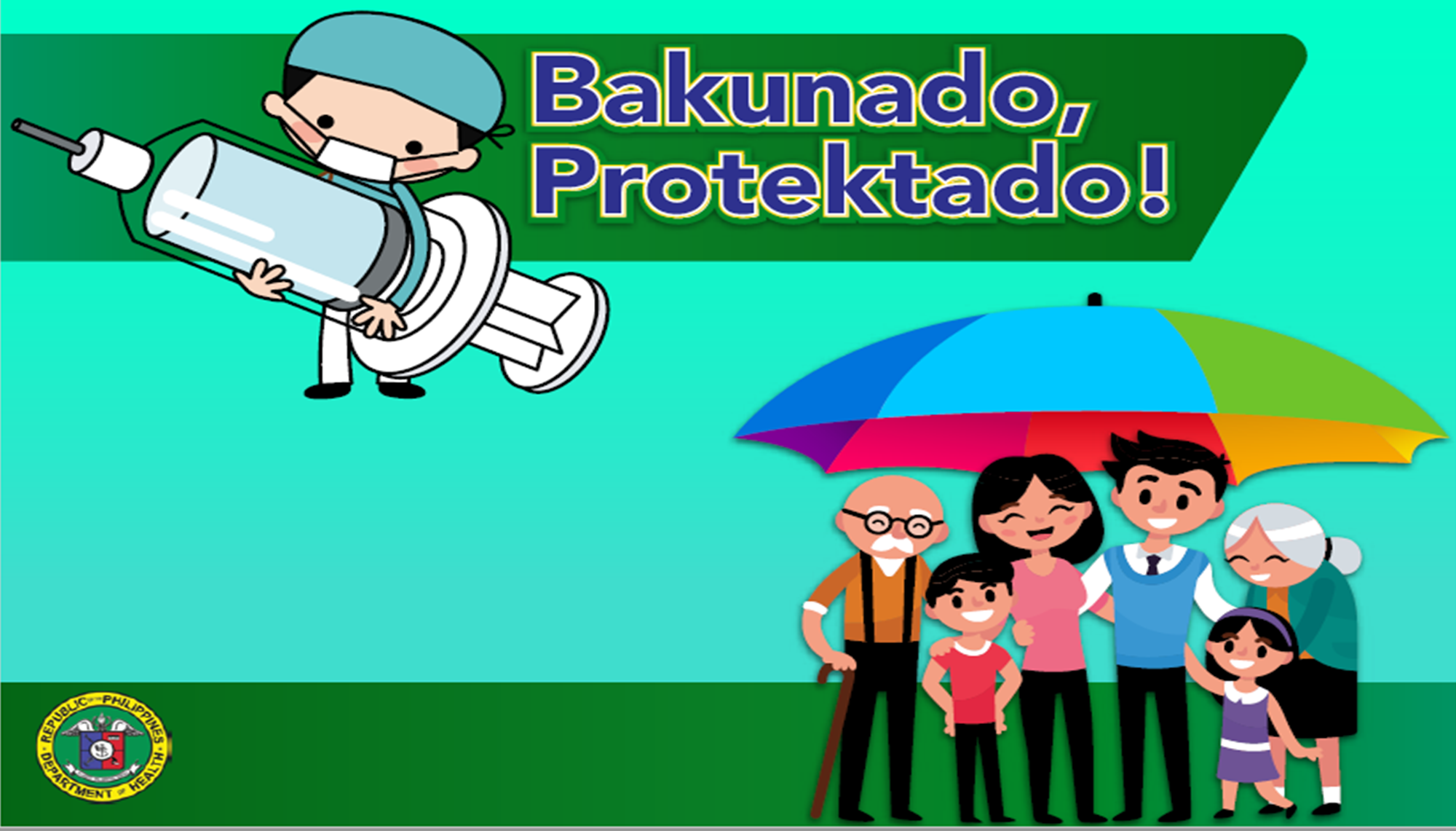 §
Vaccination Against Pneumonia
PH-PNX-00028
German Measles
Rabies
Diphtheria
Meningococcal Disease
Chickenpox
Flu
Hep A & B
Tetanus
Pneumoccal Disease
Typhoid
Whooping Cough
Mumps
Shingles
HPV
Measles
Vaccines are not just for babies
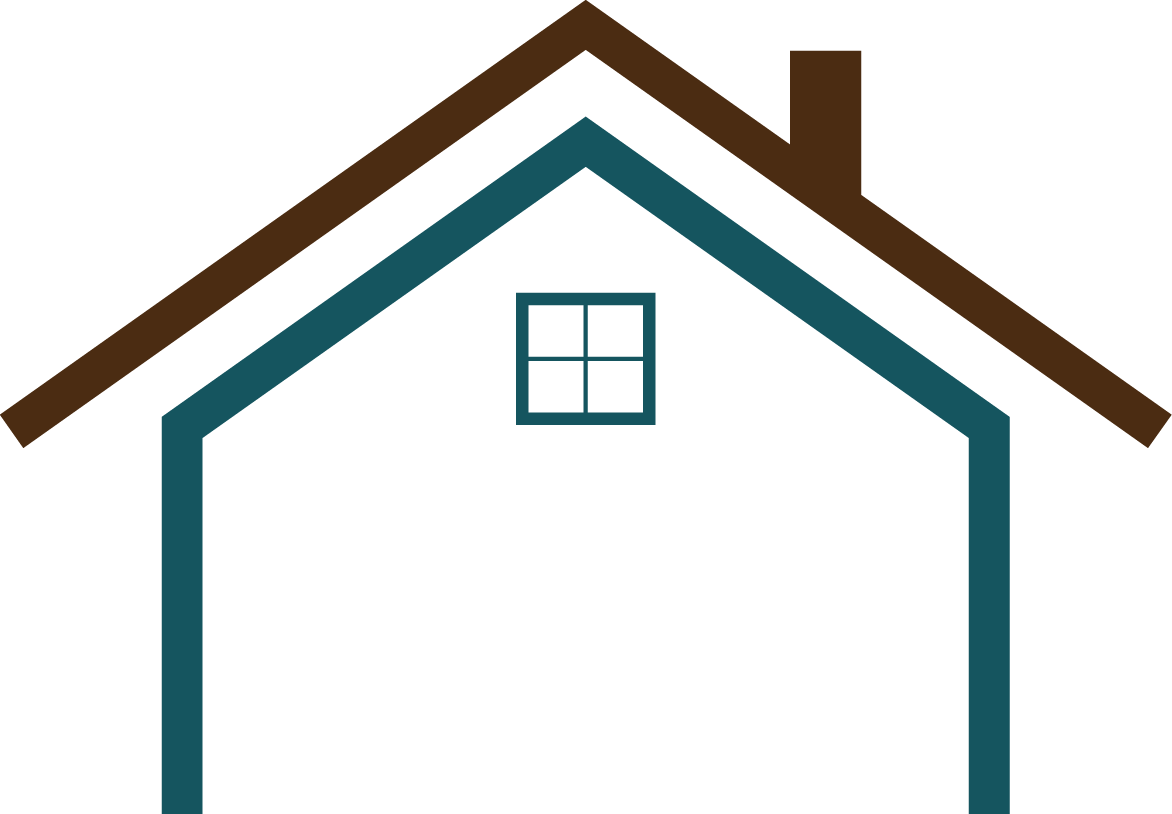 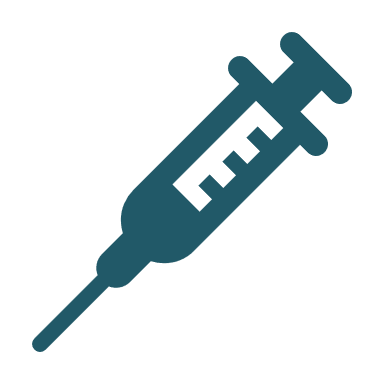 Older children and adults need protection too
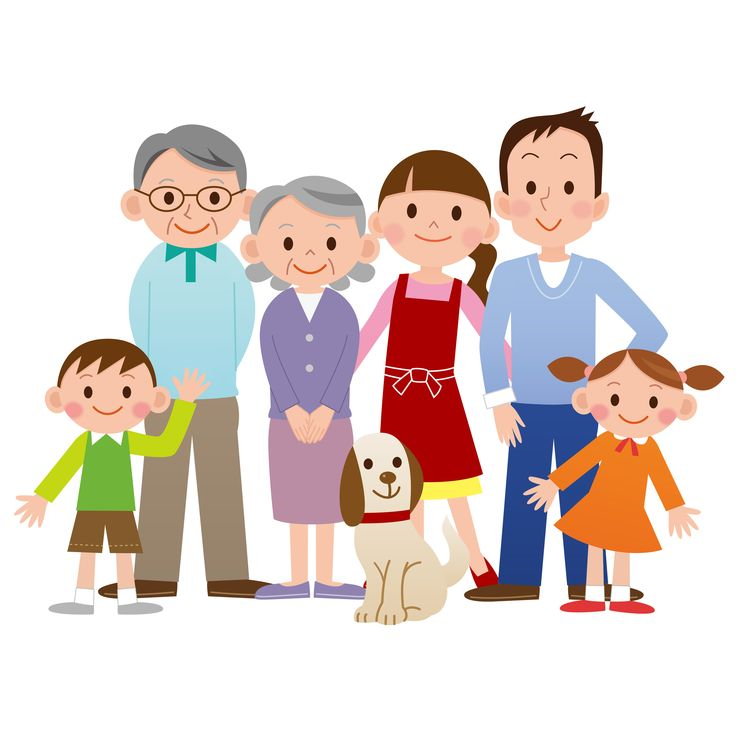 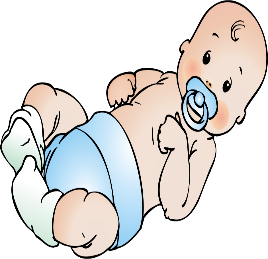 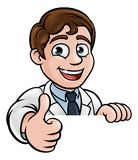 Babies
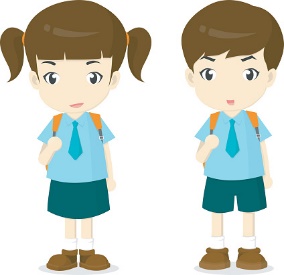 School children
Adults with or without comorbids
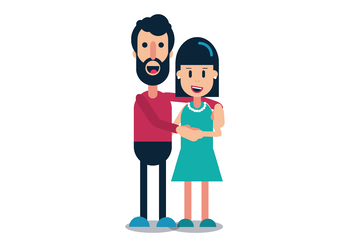 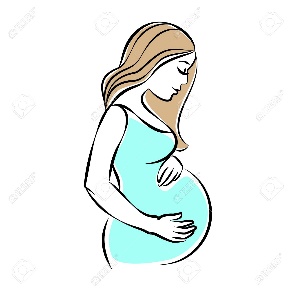 Doctors
recommend vaccination
Pregnant
Senior Citizens
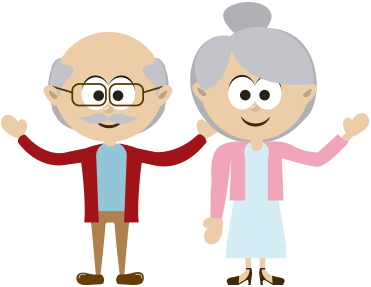 Pneumonia is one of the Leading Causes of Death in the Philippines
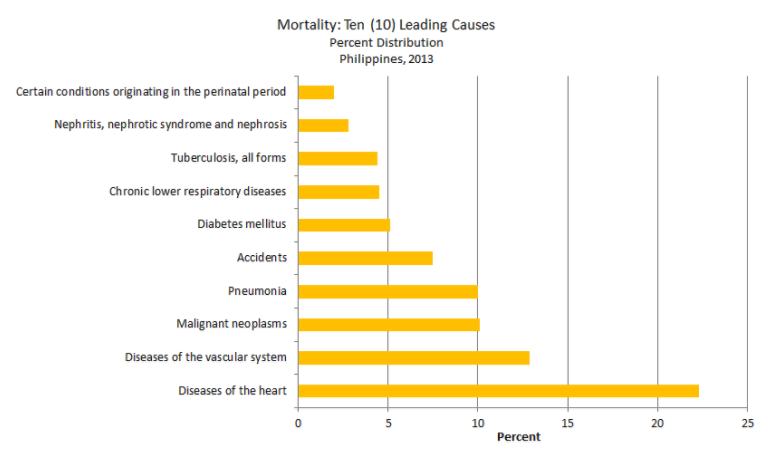 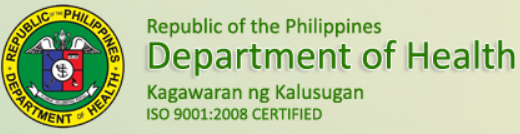 [Speaker Notes: Out of 514,745 deaths registered in 2013, more than 81 percent (433,375) were attributed to the top ten leading causes of death for the year. Deaths from all other causes comprised less than 20 percent of total deaths or 97,905 cases. More than one in every five deaths was caused by Diseases of the Heart making it the number one leading cause of death. Diseases of the Heart remained to be the first with 118,740 deaths. It recorded a 22.3 percent share from total deaths.
Diseases of the Heart had been consistently the number one cause of death for several years now. The 2013 number of deaths from this condition is 6,159 deaths (5.4%) higher than what was reported in 2012 which had 112,581 deaths. This year’s number of deaths from Diseases of the heart comprised 22.3 percent of total deaths. More males than females die from this cause. Out of 118,740 cases reported, 66,612 or 56 percent were males and 52,128 or 44 percent were females. Thus, the death sex ratio for Diseases of the Heart was 1.28 or 129 males in every 100 females.
The next three diseases in the list which remained in their respective rankings for the past four years already were, Diseases of the Vascular System (68,325; 12.9%), Malignant Neoplasm (53,601; 10.1%) and Pneumonia (53,101; 10.0%).

http://www.doh.gov.ph/mortality]
Symptoms of Pneumonia
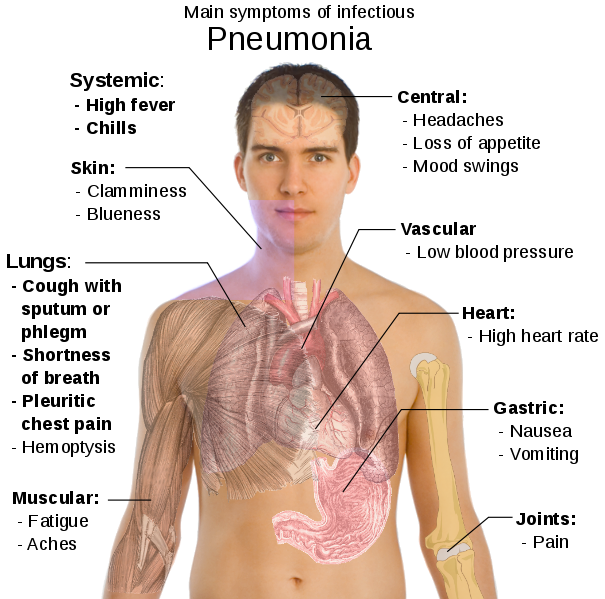 [Speaker Notes: http://diseasespictures.com/wp-content/uploads/2014/03/Pneumonia.png
https://upload.wikimedia.org/wikipedia/commons/thumb/9/9f/Illu_conducting_passages.svg/1200px-Illu_conducting_passages.svg.png]
Causes of Pneumonia
http://www.who.int/mediacentre/factsheets/fs331/en/
[Speaker Notes: Examples of causative agents of pneumonia
Bacteria:  Streptococcus pneumoniae, haemophilus influenza
Viral: respiratory syncytial virus
Pneumocystis carinii]
Illness due to Streptococcus pneumoniae:

Pneumonia
Tonsillitis
Sinusitis
Otitis Media
Meningitis
One of the bacteria is Streptococcus pneumoniae
[Speaker Notes: These are the various diseases that can be a manifestation of infection with the bacteria called streptococcu pneumoniae.]
Pneumonia 
is not a severe type of colds or flu.
Pneumonia in the Elderly
Every year, worldwide,  > 1,000,000 die from pneumonia and influenza
Has always been among the top 10 causes of mortality, especially if > 65 years old
It is costly for the patient’s family and the government
There are treatment options for pneumonia 
It can be prevented
[Speaker Notes: At the other end of the spectrum, there are the elderly, whose age makes them at risk for pneumonia because of the decreased immune response system…. Even in the absence of other co-morbid conditions.]
Pneumonia 
is a serious infection which can affect anyone.
Who may be affected with pneumonia?
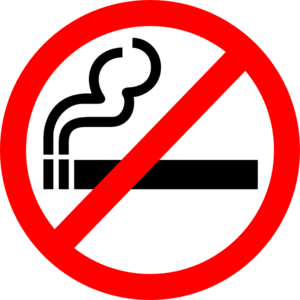 Smokers 
Unnecessary antibiotic use
Malnourished
With other illnesses such as asthma, diabetes, heart diseases, kidney disease, cancer, HIV
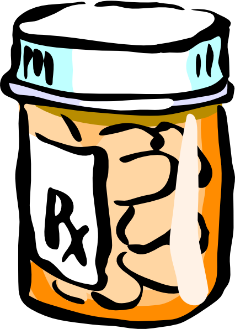 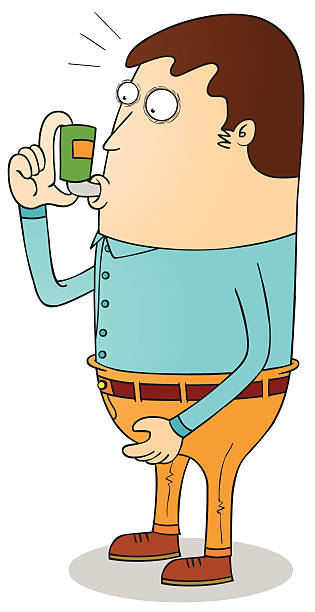 How to prevent pneumonia?
Good hygiene practices
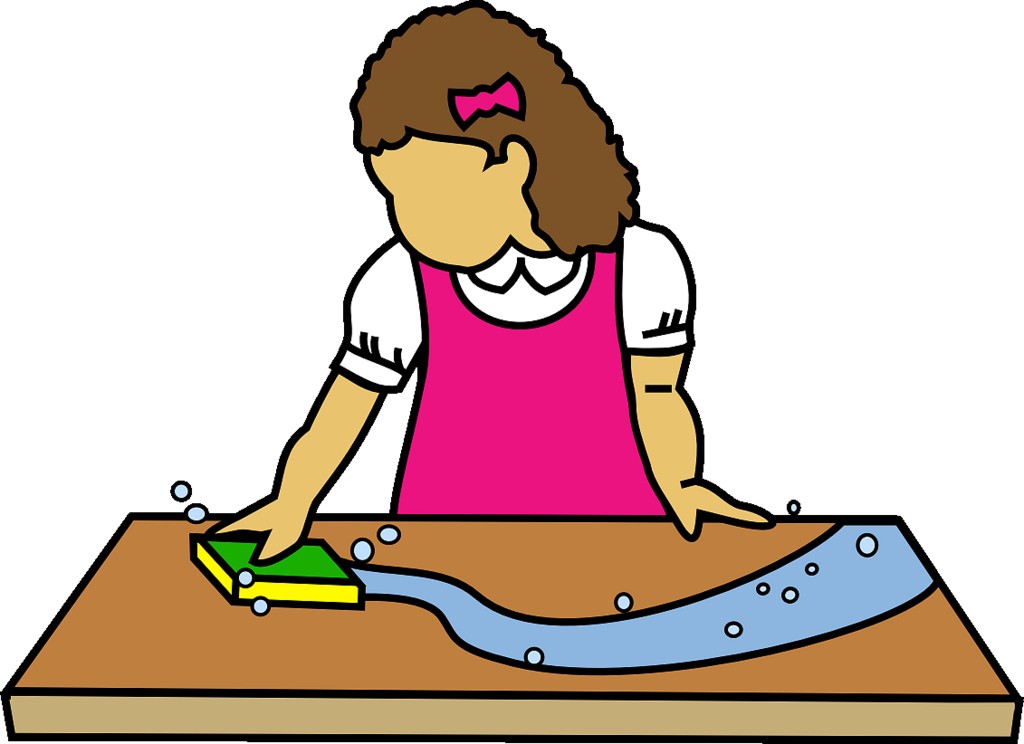 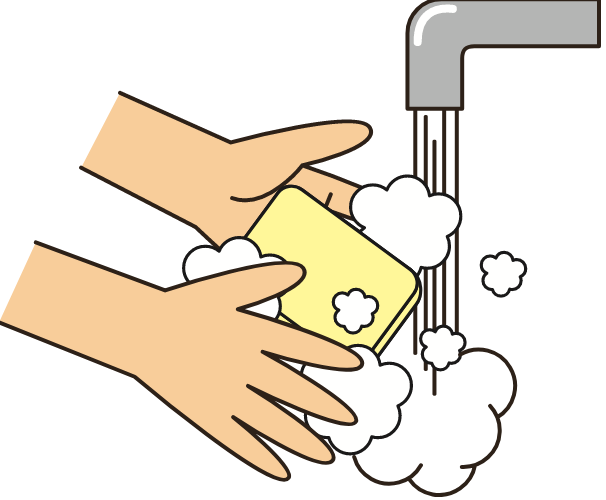 PROPER HOME HYGIENE
REGULAR HAND WASHING
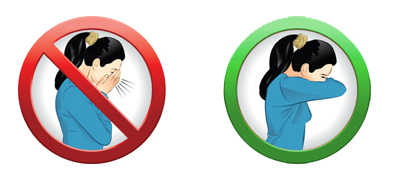 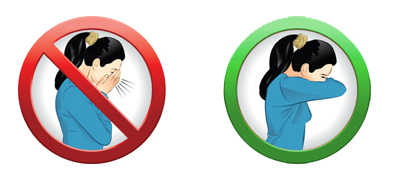 COVERING ONE’S MOUTH AND NOSE DURING COUGHING AND SNEEZING
How to prevent pneumonia?
Stop smoking
Avoid secondhand smoke
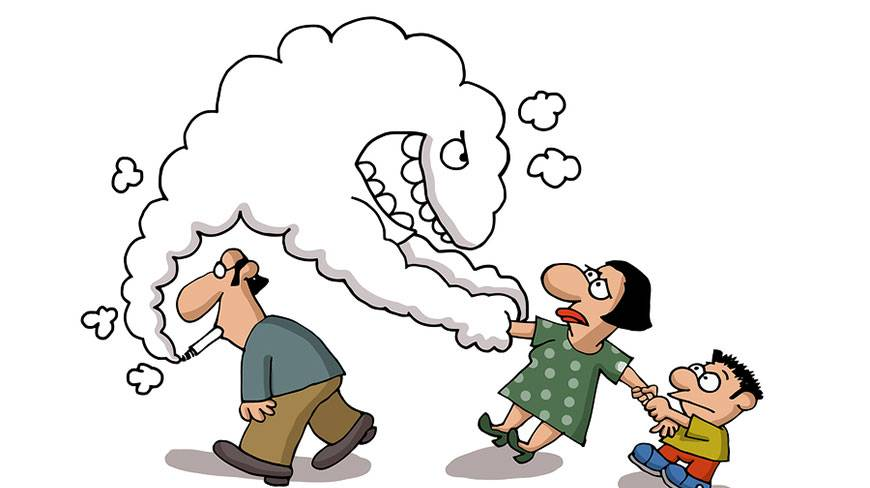 How to prevent pneumonia?
Regular check up especially for those with illnesses like asthma, diabetes
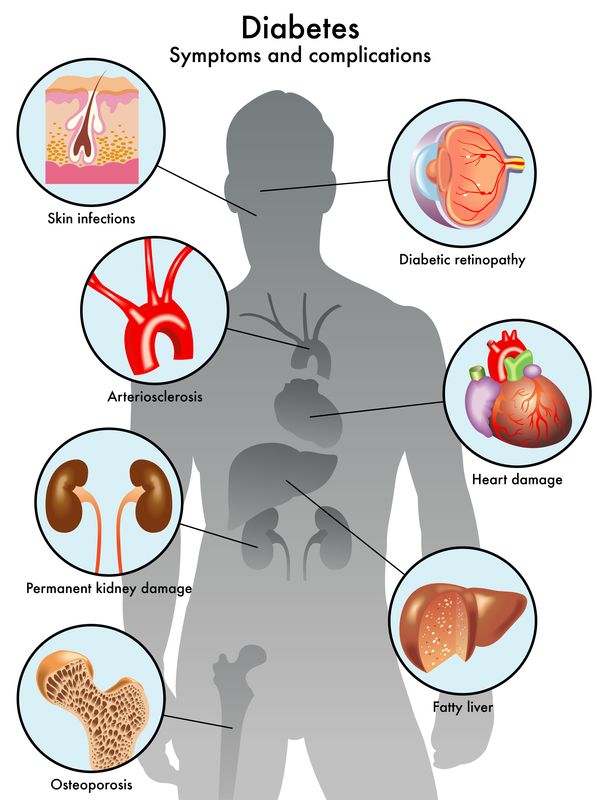 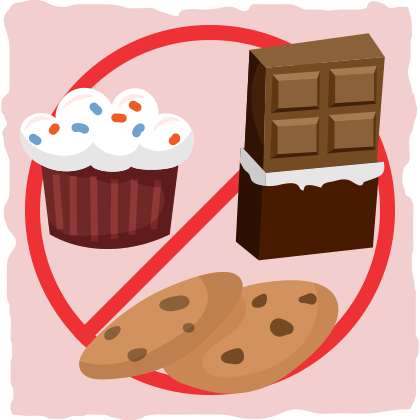 How to prevent pneumonia
Vaccination with pneumococcal vaccine
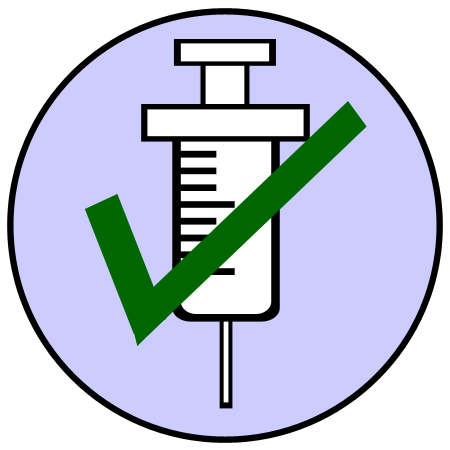 Pneumonia can be prevented effectively through vaccination.
Vaccination against Pneumonia
Pneumonia is common in children. However, the elderly and those with chronic illnesses such as diabetes, heart disease are more prone to getting severe pneumonia.
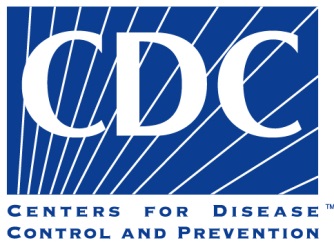 Adults who need pneumococcal vaccine
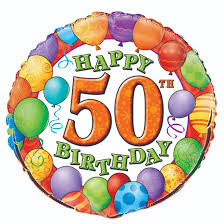 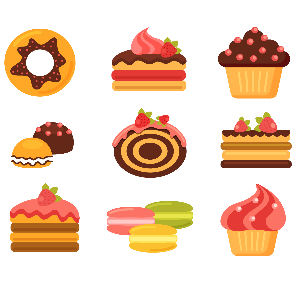 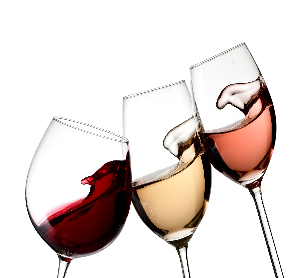 TB
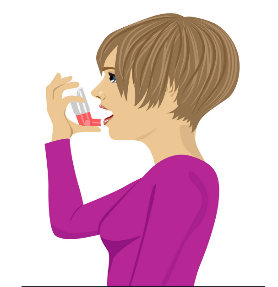 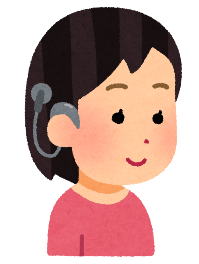 Diabetes
Alcoholics
Cochlear implants
Chronic lung conditions
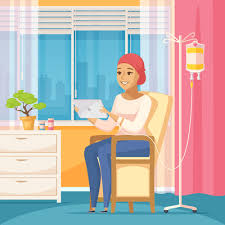 HIV
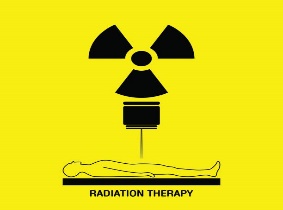 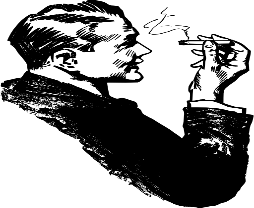 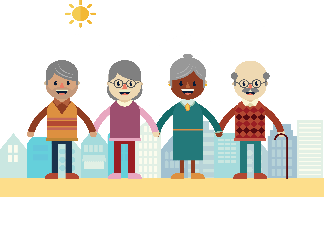 Nursing Home Residents
Smokers
Radiotherapy
Chemotherapy
PSMID, April 2017
[Speaker Notes: Target Individuals

Age 50 years and older without history of pneumococcal vaccination
Adults <50 years old with:
Chronic lung disease (including bronchial asthma, tuberculosis)
Chronic cardiovascular/renal/liver diseases
Diabetes mellitus
Alcoholism
Cochlear implants
CSF fluid leaks
Immunocompromised conditions:
Functional and anatomic asplenia
Leukemia and lymphomas
Generalized malignancy
Transplants
Chemo/radiation therapy
HIV/AIDS
Residents of nursing homes or long-term care facilities
Smokers]
Who are not allowed to be vaccinated?
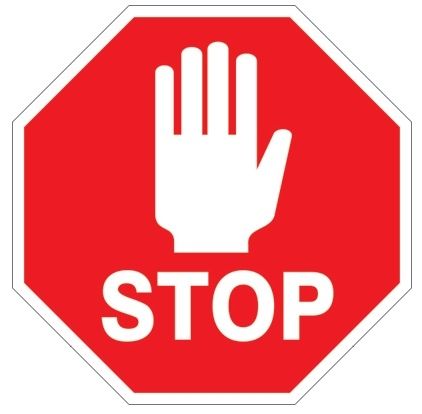 Those with allergy or hypersensitivity to the vaccine or any of its components. 

Always make sure to consult your doctor
Vaccine Recommendation Against Pneumonia is done by Experts
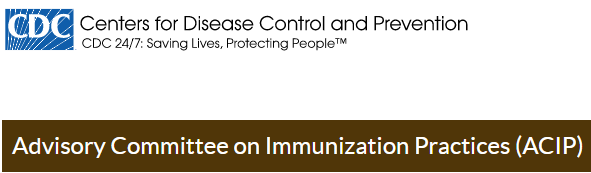 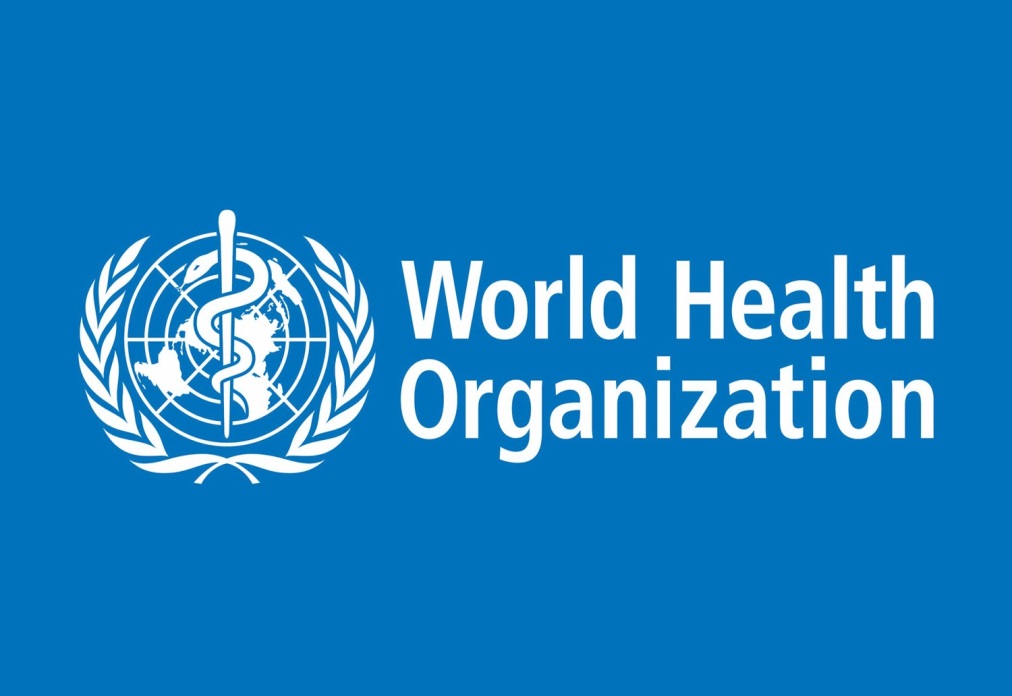 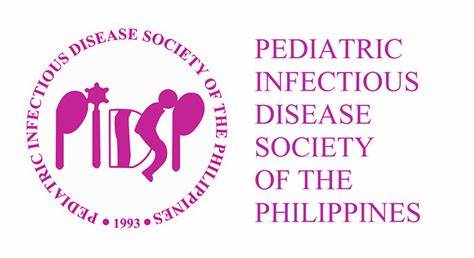 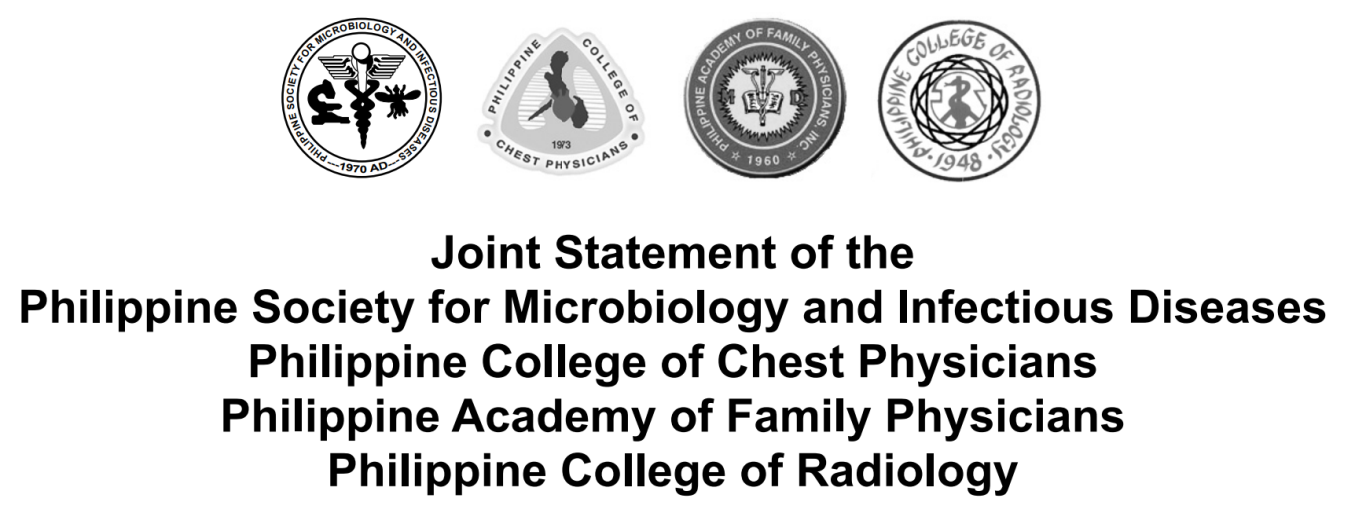 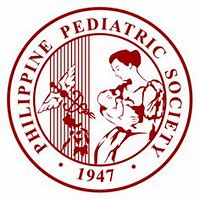 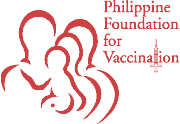 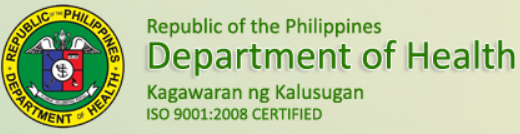 Key points
Pneumonia is caused by viruses, fungi and bacteria
Streptococcus pneumoniae is the most common bacteria that causes pneumonia
Pneumococcal pneumonia is preventable by vaccination
Diabetic patients even before the age of 60 should have pneumococcal vaccine
Pneumococcal vaccine is available in health centers for senior citizens
German Measles
Rabies
Diphtheria
Meningococcal Disease
Chickenpox
Flu
Hep A & B
Tetanus
Pneumoccal Disease
Typhoid
Whooping Cough
Mumps
Shingles
HPV
Measles
Vaccines are not just for babies
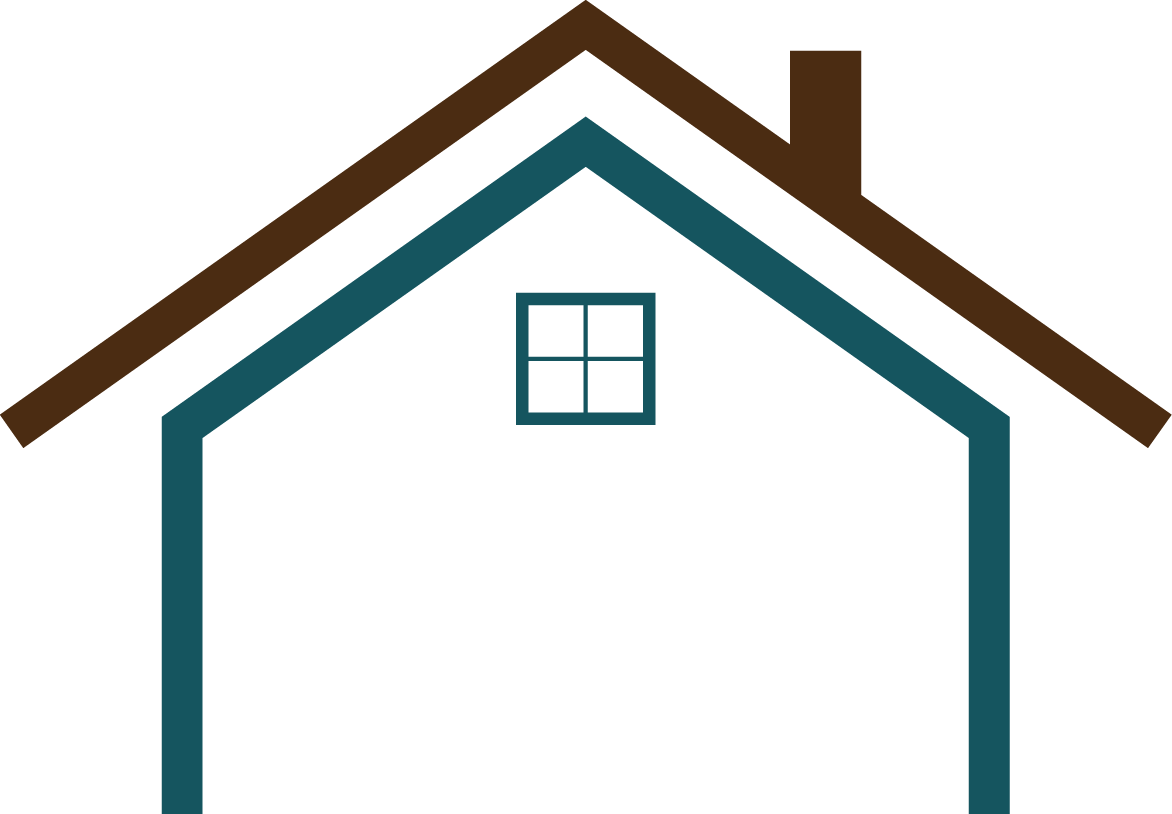 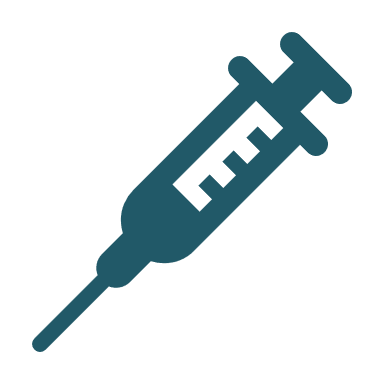 Older children and adults need protection too
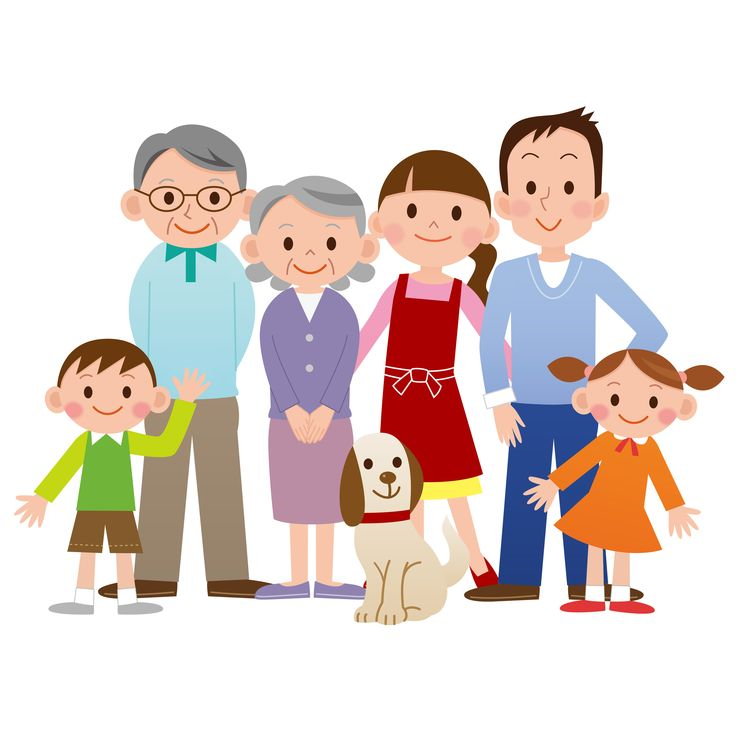 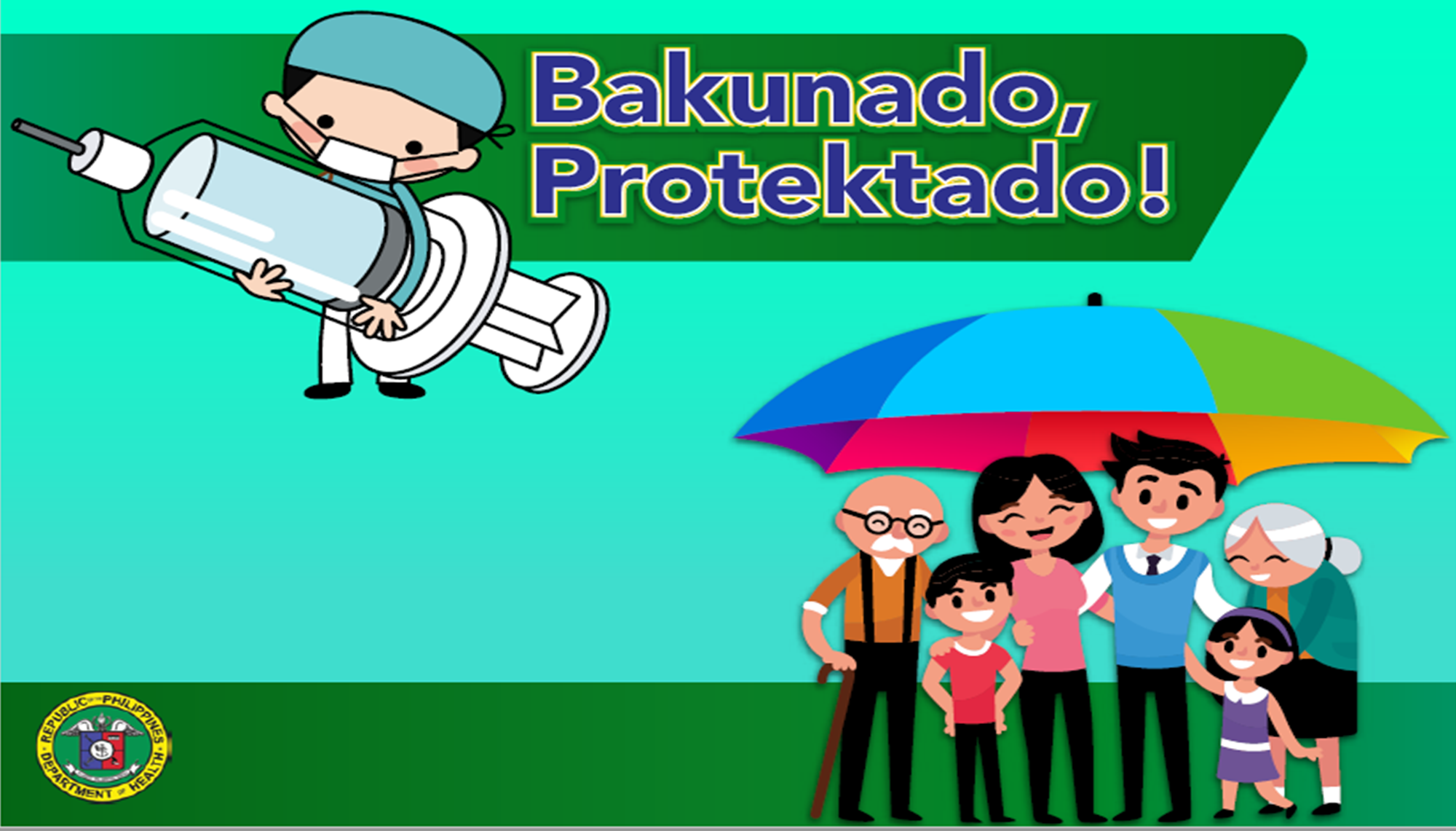 SALAMAT PO!